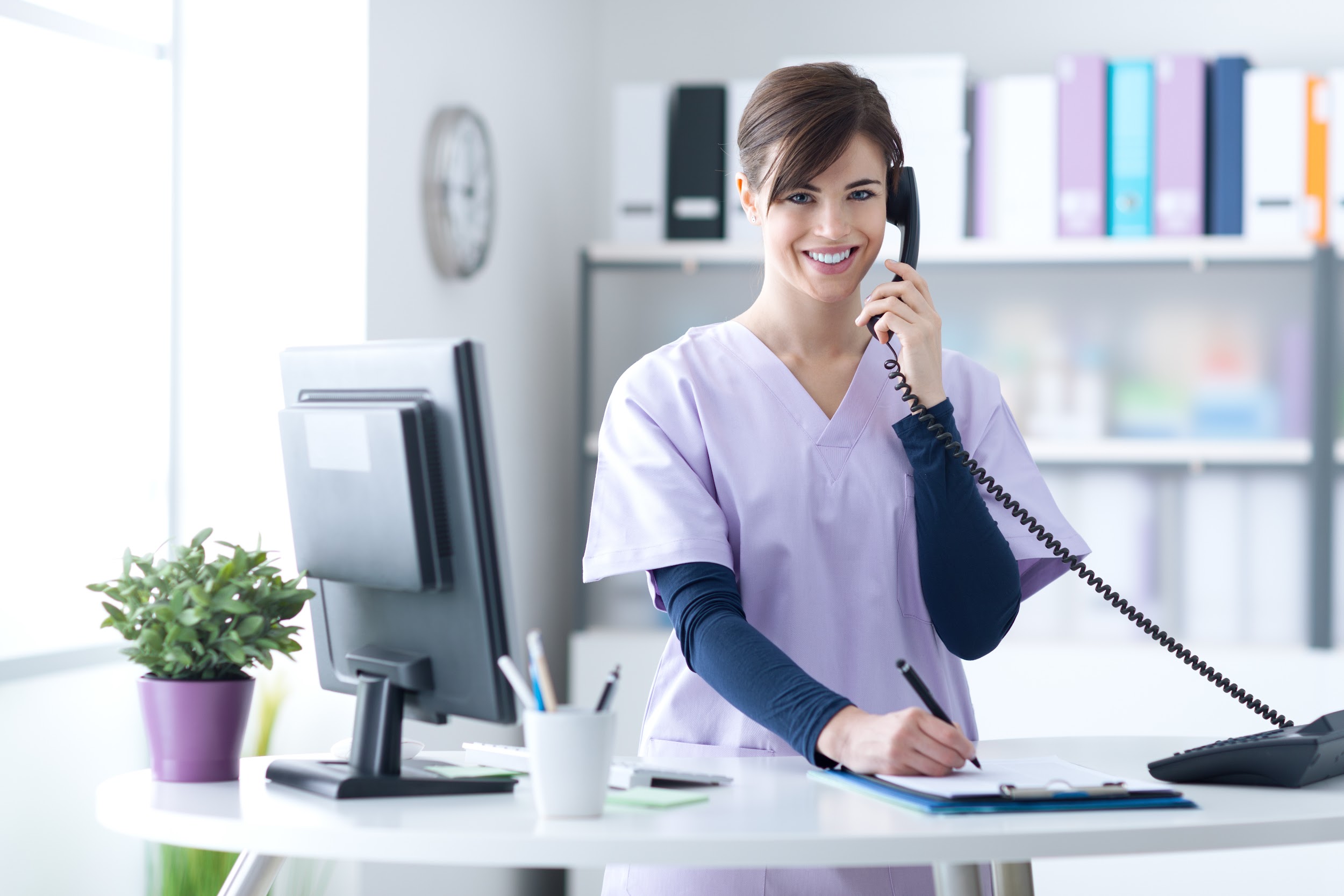 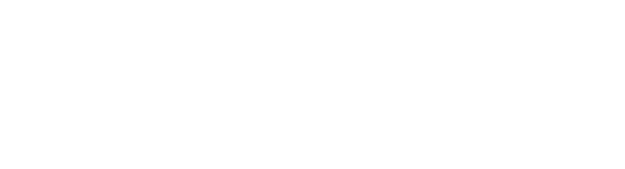 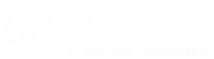 Sterile Processing Technician
Program Guide
Prepared For: [Insert StudentName]
Estimated Start Date: [Insert Date]
Program Cost: $4000.00
Program Code: SP-3000
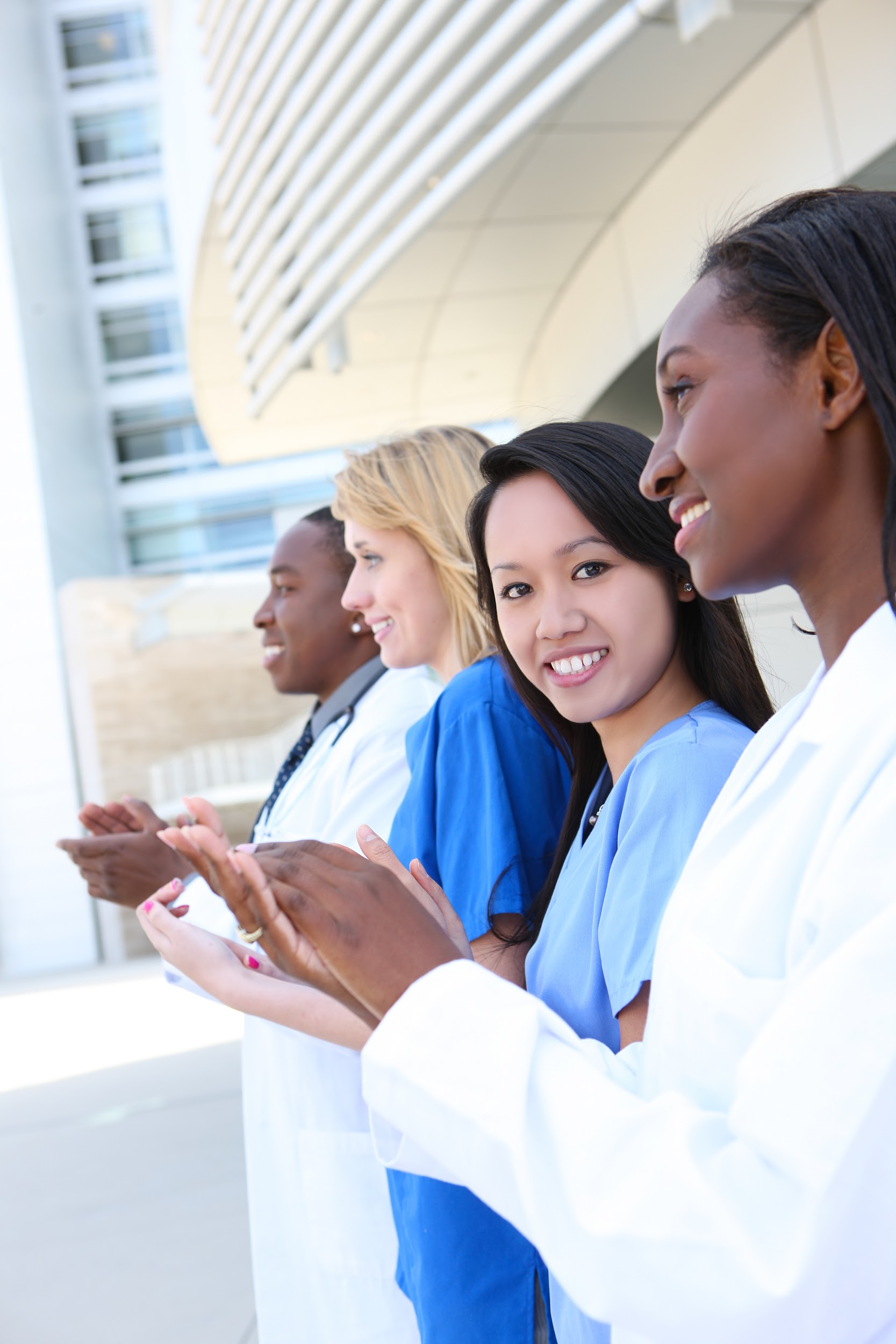 Sterile Processing Technician Details
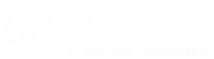 What is a Sterile Processing Technician?
Before a surgeon can make an initial incision, a team of skilled Sterile Processing professionals has worked diligently to ensure that each and every instrument is properly decontaminated, sterilized, well-functioning, and available when needed. Waves of surgical instruments and devices flow in and out of these rooms in constant motion, supplying essential elements to keep the healthcare facility functioning smoothly. This is Sterile Processing.

A typical hospital uses (and reuses) tens of thousands of medical instruments every month. Although some supplies are disposable, many are not. The reusable supplies come with their own special instructions for proper cleaning and maintenance.

Sterile Processing Technicians (SPTs) prepare surgical instruments and devices. They clean, inspect, test, sterilize, store and deliver devices needed for surgery in a healthcare facility. Because of this important work, surgeons can operate safely on patients in our communities.

SPTs anticipate the needs of their customers. Departments throughout the healthcare facility from the operating room to the clinics rely on the surgical instruments and devices SPTs prepare. These departments rely on an SPTs precision, attention to detail and layered skills and knowledge related to surgical instrumentation.

SPTs collaborate with vendor partners and the medical teams throughout their facilities to ensure instruments are available when they are needed. The patients’ needs always come first and they deserve the care and attention given to the safety of the instruments used on them.

Most central processing centers are located in remote areas of the hospital or surgical centers giving the techs few opportunities to meet the patients they serve. Normal work
conditions will vary and will include exposure to offices, the sterile 
processing department, and operating rooms. Technicians come 
into contact with blood and body fluids and must be willing to 
wear and use personal protective equipment (PPE) appropriate
to the work environment. PPE may include gloves, liquid proof 
gowns and face protection. The sterile processing departments
of most hospitals are active 24 hours a day.
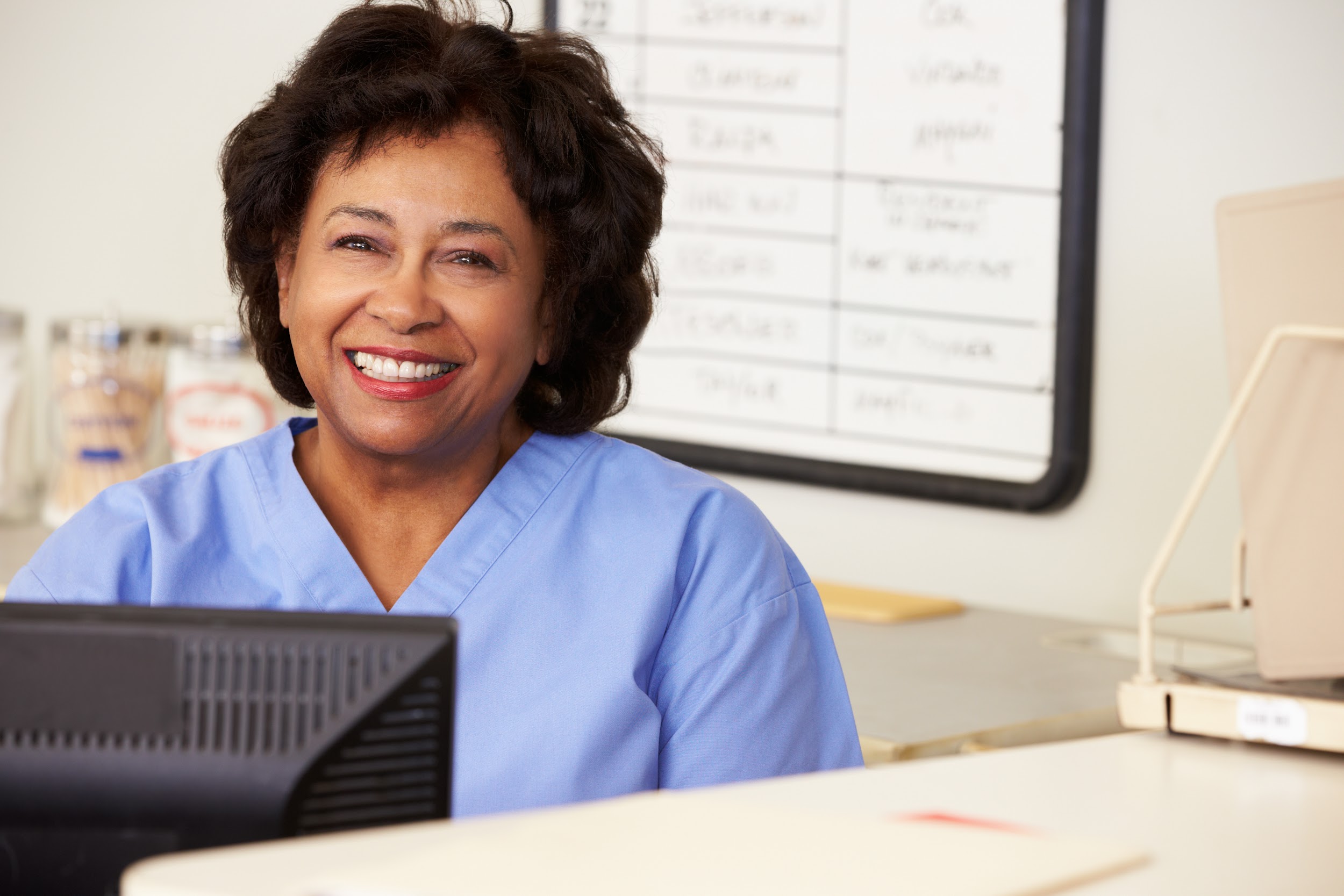 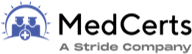 3
Who is this program recommended for?
The Sterile Processing Technician (SPT) program is recommended for those who want to work in a hospital environment, or other medical facility where surgical procedures are performed. The program is designed for those that are new to the field, or for experienced SPTs looking to differentiate themselves in the job market through formal education and certification. Because every hospital or surgical center in the US has a need for this role, there are ample opportunities in most geographic areas. Many hospitals and surgical centers prefer to hire certified sterile processing techs, and some employers pay higher salary/rates to those who are certified.
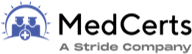 4
Program Description
The MedCerts online Sterile Processing program prepares students to gain industry certification and ultimately to work in hospitals, surgery centers, clinics and other healthcare facilities. Our highly immersive program utilizes 12 unique eLearning components designed to keep students engaged, stimulated and entertained throughout their training. The student learning experience is driven by recorded video lecture delivered by expert instructors with video demonstrations, 3D interactive training environments and many other professionally produced learning objects. Multiple assessments test students’ knowledge and understanding of the material contained in each lesson leading up to a comprehensive knowledge assessment for each course.

Leveraging the newest technologies and instructional design concepts, MedCerts has produced content that immerses the learner into an environment where skills, tasks and processes can be practiced in a safe environment. While virtual environments and simulations address important clinical skills, gamification challenges students to demonstrate their knowledge and skills in a way that is fun, interactive and engaging.

Because sterile processing tasks, by nature, typically involve hands-on-interaction, it’s important for MedCerts to place increased focus on immersion and a high level of interactivity. Our students must feel as though they are part of the process, and that their physical actions are playing a vital role in their learning.

Upon completion of this program, the student will be eligible to sit for the provisional certification exam for Certified Registered Central Service Technician (CRCST) sponsored by the Healthcare Sterile Processing Association (HSPA). Full certification is obtained after acquiring 400 hours of hands-on sterile processing experience within six months of provisional certification.

Because graduates will be working in a healthcare facility, it is imperative that he/she be able to speak and understand the language of medicine and have a fundamental understanding of basic human anatomy and physiology.
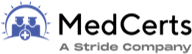 5
Program Objectives & Features
Objectives
Prepare for Certified Registered Central Service Technician (CRCST) certification
Obtain knowledge of medical terminology, disease processes, anatomy and physiology
Explain the importance of customer service, communication skills and professionalism
Discuss compliance standards and the role of HIPAA, OSHA, CDC, FDA, ANSI, AAMI and other regulating agencies
Identify central service workflows processes from cleaning, decontamination, preparation and packaging to sterilization and storage of surgical instruments and equipment
Describe the importance of manufacturer’s instructions for use (IFU), infection control and use of personal protective equipment (PPE) throughout central service areas and their impact on personnel and patient safety
Differentiate methods for quality control and assurance and the necessity of central service process documentation





Features
Comprehensive New Student Orientation
An  assigned Student Support Specialist who provides 1:1 support from start to finish.
Professional support offered through on-demand subject matter experts
12-Month Access to Online Training
Flexible scheduling that allows you to learn at your own pace
Certification Exam Payment and Registration
Exam Preparation Support
Career Services and Experiential Learning Support
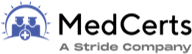 6
Equipment & Courseware/Textbooks
Students must have (or have access to) a computer with high-speed internet (minimum 1.5Mbs). No other equipment is required for this program. MedCerts provides all required courseware, study guides and other program supplements and resources. 


Program Components Include
Through the Customer’s Eyes (SkillPath)
Introduction to Human Anatomy & Medical Terminology (MedCerts) Recorded Video-Based Lecture/Instruction
Introduction to Human Anatomy & Medical Terminology: A Course Companion (Reuter, Weiss) MedCerts 1st Edition eText and Workbook
A&P with Medical Terms Flashcards (MedCerts) 
Central Service Technical Manual (International Association of Healthcare Central Service Material Management) Copyright 2016, 8th Edition Textbook
Sterile Processing (MedCerts) Recorded Video-Based Lecture/Instruction
Sterile Processing Interactivities (MedCerts) 3D Environment for Skill Practice
Sterile Processing Interactive Skills Activities (MedCerts) Skill Presentation and Knowledge Checks
Sterile Processing Immersive 3D Environment (MedCerts) Critical Thinking Interactivity
Sterile Processing Task-Based Demonstrations (Envision Copyright 2012-2018)
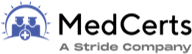 7
Enrollment Eligibility Requirements
Applicants must be 18 years of age or older and have a High School diploma or GED. Many employers will require that you have suitable vision and hearing (normal or corrected), suitable psychomotor skills, hand-eye coordination, and finger agility, and be able to stand for an extended period.

**PLEASE NOTE: While MedCerts training and related target certifications may be accepted and/or approved by your state of residency, employers reserve the right to dictate pre-requisite education, experience, or certification/licensure requirements for their positions. We strongly advise students to research target job posts from area employers and relevant state requirements, barriers, or restrictions prior to enrollment to ensure eligibility upon graduation.
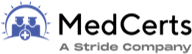 8
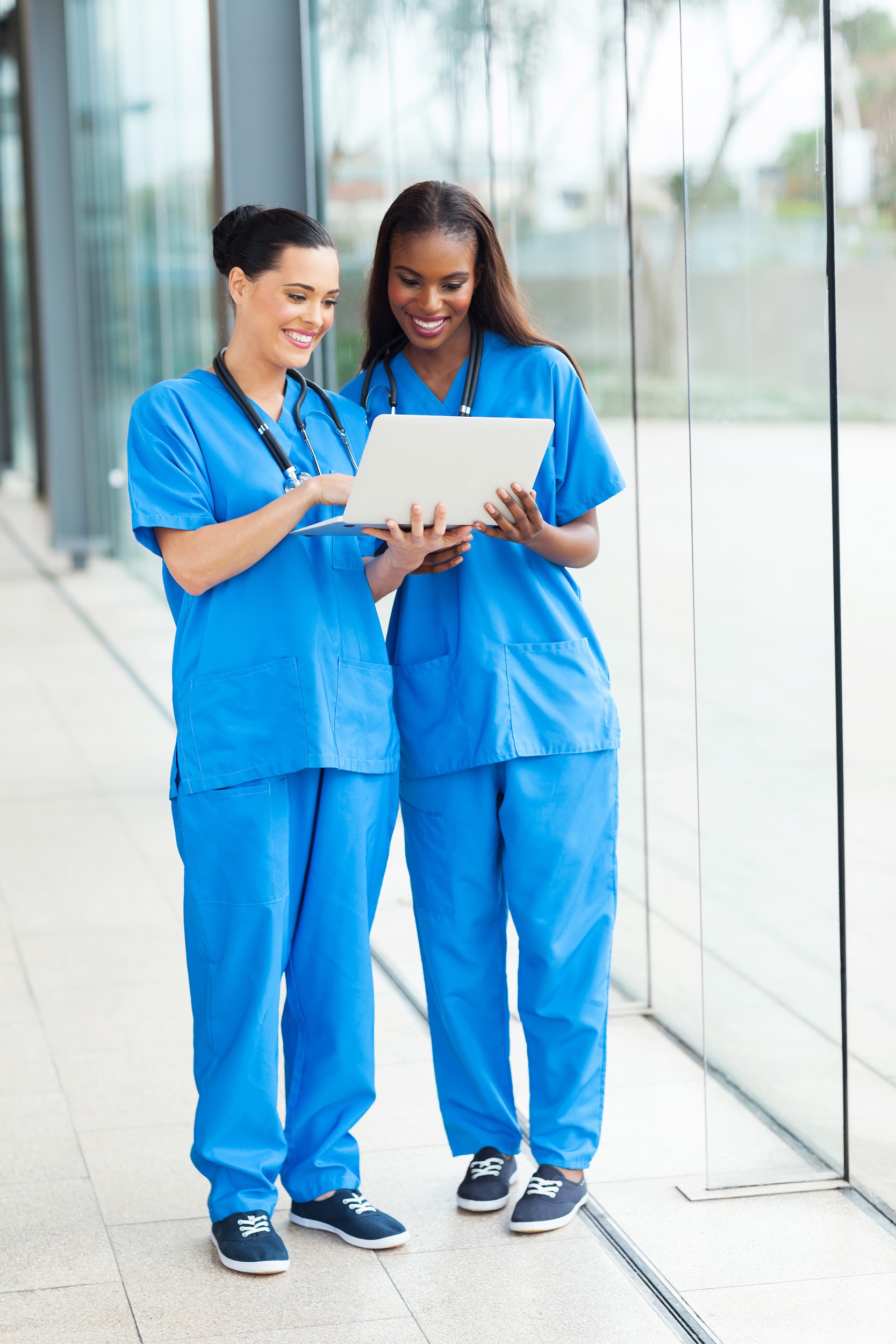 Sterile Processing Technician Courses
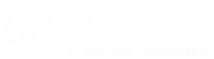 PS-1011: Professionalism in Allied Health
Description:
This course will benefit anyone considering a career in allied health, as well as those already working in the field. Allied Health Professionals must be committed to the key attributes of professionalism and strive to reflect this within the delivery of patient-centered safe and effective care. “Professionalism” is a broad term that reflects many different skills and abilities. For an individual to exhibit professionalism, he/she must be armed with specific skills and abilities that do not always show up within certification requirements, or even within a career training curriculum. Soft skills are hard to measure and are typically less well-defined than hard skills. However, soft skills are what set many job candidates apart. Professionalism is not just what one knows, it is how one does their job, how one behaves and how one comes across as they interact with others.

The purpose of this course is to provide students with soft skills training that will provide the tools needed to demonstrate a higher level of professionalism on the job. Key components of the course focus on patient interaction, proper office behavior, medical ethics, diversity and cultural bias, emotional strength, professional appearance and communication. The course maintains a focus on the key attributes that are true markers of professionalism.

This course was created with input from healthcare professionals working in the field, healthcare employers that hire our graduates, professional educators and even former MedCerts students. The end result is a collection of modules that touch on the soft skills that are TRULY important in the real world of allied healthcare. In this course, students are engaged through scenario-based learning that allows for real interaction with virtual co-workers and patients. Additionally, game-based activities keep students engaged and entertained throughout their learning journey.
Course Objectives:
Gain an understanding of the expectations of an allied healthcare professional in the workplace
Develop and exercise emotional intelligence, self-management and interpersonal skills
Build and improve internal and external communication skills with all exchanges
Enhance the patient care experience with successful interactions and patient satisfaction
Maintain solution-oriented conversations, manage conflict and build self-confidence
10
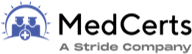 HI-1014: Introduction to Human Anatomy and Medical Terminology
Description:
In this Introduction to Human Anatomy & Medical Terminology course, you will uncover the wonderful diversity of the 11 body systems while learning about the medical language that is used to describe them, and the translation of medical records used in the field of healthcare. Within the Anatomy & Physiology section of each Lesson, students will gain comprehensive knowledge of the structure and function of the various organs and systems of the human body. Major diseases and conditions will be presented and explained in the section on Pathology. Throughout each Lesson, the roots of terms are explained to help students understand how medical terminology works in all areas of healthcare and to increase their knowledge and understanding of the material discussed.

This module will provide you with a better understanding and working knowledge of medicine that is required in dictation and translation of medical records used for multiple purposes and job duties in the medical field. Modules include: Introduction to Medical Terminology; Introduction to Anatomy, Physiology and Pathology; Cells – The Foundation of Life; The Human Body; Integumentary System; Skeletal System; Muscular System; Nervous System; Special Senses; Endocrine System; Cardiovascular System; Blood and Immune Systems; Respiratory System; Digestive System; Urinary System; and Reproductive System.


Course Objectives:
Recognize the structure and function of the 11 body systems and their organs
Understand the medical language that is used to describe those systems
Analyze and understand medical terms by breaking down their word components
Appreciate the major diseases and conditions related to the human body
Apply your knowledge within the healthcare setting
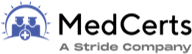 11
HI-6014: Sterile Processing
Description:
Sterile Processing is a comprehensive course with insight into the role of the professional central service technician as a member of the healthcare team. Video-based lessons include topics of infection control with performance of cleaning, decontamination, disinfection, inspection, packaging and sterilization tasks for reusable basic and complex surgical instruments or devices. The central service department’s role in ancillary department support, customer service, teamwork and task priorities will be a key focus. Inventory management, recordkeeping and quality control will be addressed in relationship to the responsibilities of the successful central service technician.

In this course, students are exposed to a variety of eLearning elements that allow for hands-on interaction with the screen for an engaging education. An immersive environment and interactivities will provide the student opportunities to practice key skills performed as a central service technician. In addition to video-based instruction and 3D environments, a variety of other learning methods are utilized for engagement, entertainment and inspiration throughout training.


Course Objectives:
Accumulate basic knowledge and skills required of the effective Central Service Technician
Adhere to OSHA, patient safety, infection control and bloodborne pathogen standard requirements
Demonstrate cleaning, decontamination, disinfection, preparation, packaging and sterilization tasks
Identify inventory management, sterile storage, and transport procedures with quality control and assurance
Discuss accuracy and completeness of data entry, incident reporting and records management
Explain effective customer service, teamwork, work groups and task priorities for the Central Service Department
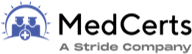 12
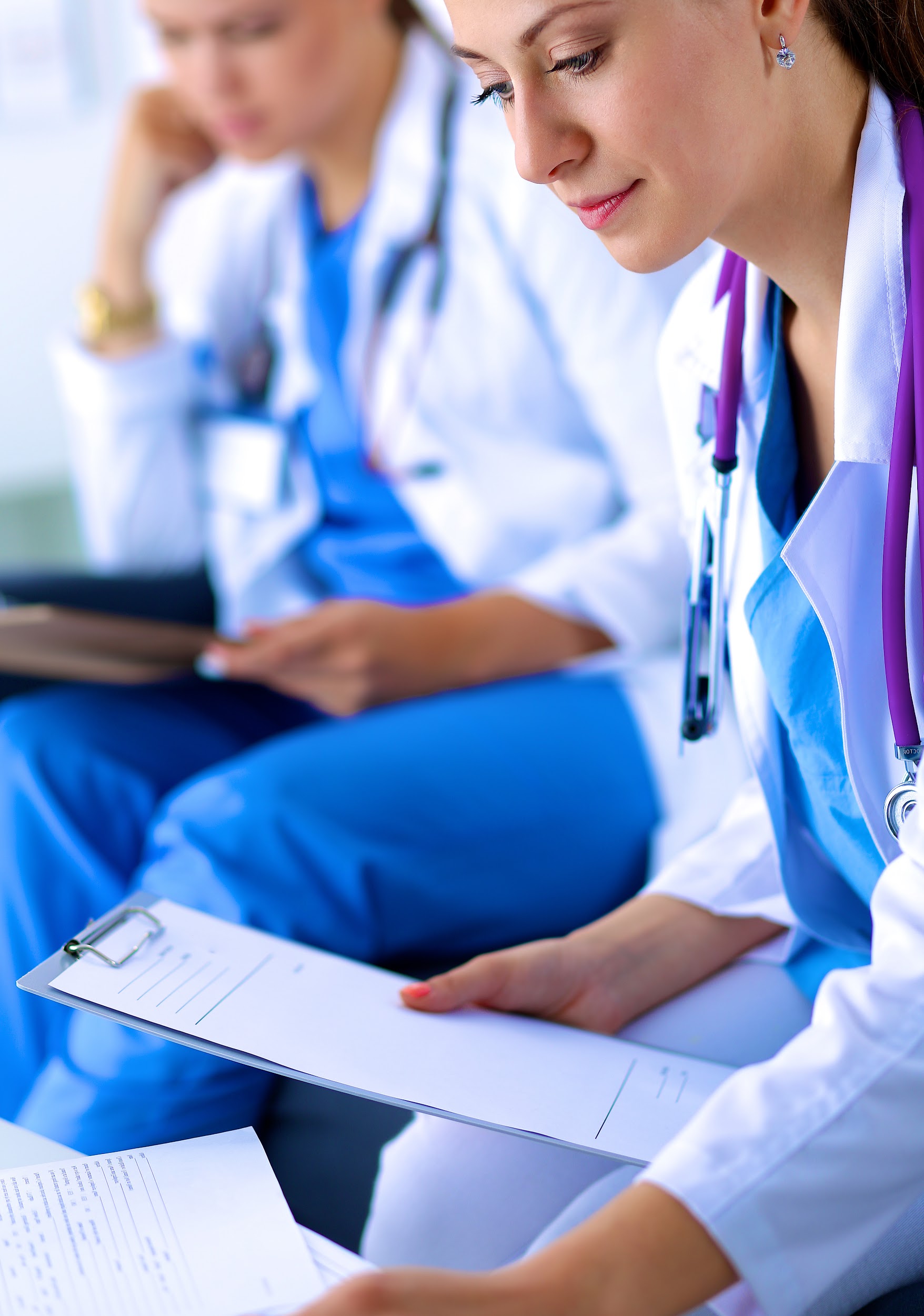 Eligible Program Certifications
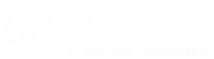 PRIMARY: Certified Registered Central Service Technician (CRCST)
Founded in 1958, the International Association of Healthcare Central Sterile Material Management (IAHCSMM) is the only full-service Association for Central Sterile Supply Department professionals. They represent more than 33,000 Centra Service (CS) professionals who value the highest standards in education and certification. IAHCSMM’s CRCST certification is accredited by both the American National Standards Institute (ANSI) and the National Commission for Certifying Agencies (NCCA).

IMPORTANT: 400 hours of hands-on experience is REQUIRED for CRCST Certification

Students may attempt the CRCST exam before completing the required hours, but they must submit documentation of hands-on experience, completed on a paid or volunteer basis, within six months of passing the exam. During the six-month period, individuals will be considered Provisionally Certified. If the experien is not completed and documented within the allotted six-month period, the certification will be revoked, and the individual will need to retest in order to regain certification.

A one-time, two-month provisional extension may be available, if and only if the provisional certificant has already begun working or volunteering in a department before the provisional certification expires. The Supervisor/Manager/Educator of that department would need to contract IAHCSMM to request an extension on the applicant’s behalf, prior to the provisional certification expiring.
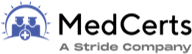 14
Certified Registered Central Service Technician (CRCST) (cont.)
The CRCST exam consists of questions covering the following seven (7) knowledge domains:
Cleaning, Decontamination and Disinfection
Preparation and Packaging
Sterilization Process
Patient Care Equipment
Sterile Storage and Inventory Management
Documentation and Record Maintenance
Customer Relations

Each of these domains is comprised of a series of sub-domains which further detail the type and amount of content covered in each section as well as its weight on the certification exam. Results for the exam will provide a Pass/Fail notice as well as a section-by-section review for those who do not pass, which will detail if the test taker is at or below the required passing level for each domain. Please review the full CRCST Exam Content Outline for more information.
CRCST Certification Exam Details:
Number of Questions: 125 Questions, 25 unscored pretest questions
Global Exam Pass Rate: 77% (2019)
Exam Time: 3 hours
Exam Cost: $125 (MedCerts will pay)
Exam Type: Computer-based
Testing Site: Prometric Testing Centers
Renewal Due: Annually. $50 Renewal Fee and 12 CE Credits required
Re-Take: Mandatory 6-week waiting period between attempts
15
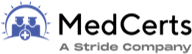 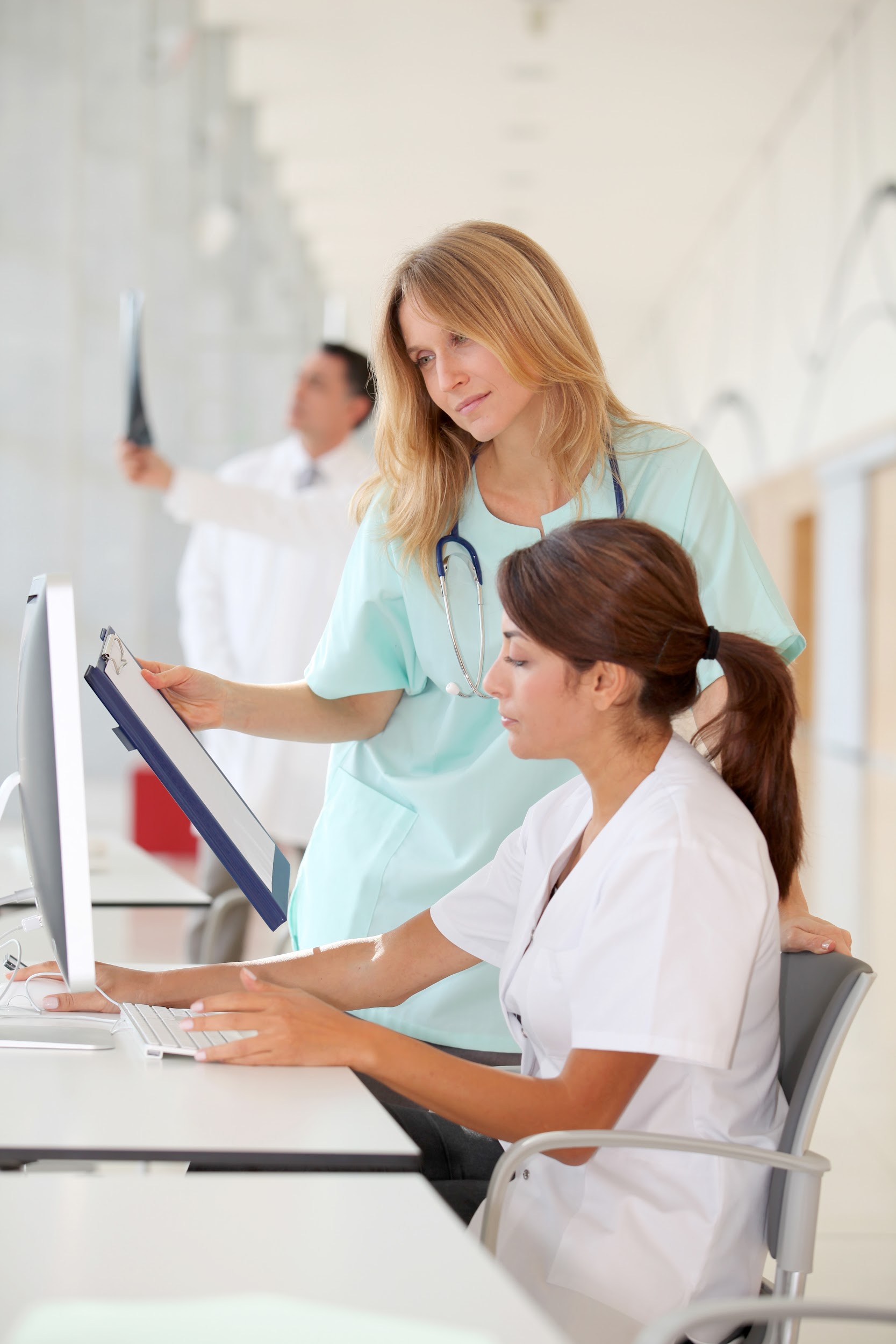 Potential Careers & Job Outlook
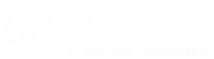 Sterile Processing Technician Careers
The Sterile Processing Technician program prepares students for a career as a Medical Equipment Preparer, which has been identified as a career with much faster than average growth based on Bureau of Labor Statistics (bls.gov). Additionally, the career outlook for this field is BRIGHT, meaning new job opportunities are very likely in the future.

Sterile Processing Technicians primarily work in a Hospital setting (83%), but may also work in Ambulatory Care/Surgery Centers (13%), and Medical/Dental Offices (2.4%).

PRIMARY O*NET CODE: 31-9093.00 - Medical Equipment Preparers
2018 Median Wages - $19.01 hourly, $39,530 annually

Sterile Processing technician prepare, sterilize, install, or clean laboratory or healthcare equipment. May perform routine tasks and operate or inspect equipment.

Sample of reported job titles:
Central Processing Technician (CPT)
Central Service Technician (CST)
Central Sterile Supply Technician (CSS Technician)
Certified Registered Central Service Technician (CRCST)
Sterilization Technician
Medical Instrument Technician
Sterile Processing Technologist
Instrument Technician
Sterile Preparation Technician
Sterile Processing and Distribution Technician 
Sterile Processing Technician
Sterile Technician
Sterile Processing and Decontamination Technologist
Surgical Processing Technician
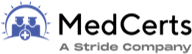 17
Job Duties, Qualities, Physical Guidelines, and Environmental Conditions
PRIMARY JOB DUTIES OF A STERILE PROCESSING TECHNICIAN
Verify and accurately document missing instruments according to standard operating procedures.
Ensure that each instrument is in good working order prior to placing in tray for use
Clean instruments to prepare them for sterilization
Record sterilizer test results
Operate and maintain steam autoclaves, keeping records of loads completed, items in loads and maintenance procedures performed
Effectively communicate with operating room personnel and others
Keep work areas neat and clean
Make recommendations to management for possible improvement
Instrument and procedures tray assembly

IMPORTANT QUALITIES
STRENGTH: Perform physical activities requiring ability to push/pull objects more than 50 pounds and to transfer objects of more than 100 pounds
MANUAL DEXTERITY: Perform motor skills such as standing, walking, writing, handshaking; manipulative skills such as writing, typing; calibration of equipment; and handling instruments
COORDINATION: Perform body coordination such as walking, filing, retrieving equipment, eye-hand coordination such as keyboard skills; tasks which require arm-hand steadiness such as calibration of tools and equipment and handling equipment
MOBILITY: Perform mobility skills such as walking, standing and occasionally prolonged standing or sitting (up to twelve hours) in uncomfortable positions
VISUAL ABILITY: See objects far away and to discriminate colors and to see objects closely as in reading fases, dials and monitors
HEARING: Hear normal sounds with background noise and distinguish sounds
CONCENTRATION: Concentrate on details with moderate amount of interruptions
ATTENTION SPAN: Attend to task/functions for periods up to 60 minutes in length or more
CONCEPTUALIZATION: Understand and relate to specific ideas, concepts and theories generated and simultaneously discussed
MEMORY: Remember tasks/assignments given to self and others over both short and long periods of time
CRITICAL THINKING: Possess critical thinking ability sufficient for clinical judgement. Apply theoretical concepts to clinical settings
18
Job Duties, Qualities, Physical Guidelines, and Environmental Conditions (cont.)
CRITICAL THINKING: Possess critical thinking ability sufficient for clinical judgement. Apply theoretical concepts to clinical settings
iNTERPERSONAL: Use of interpersonal skills sufficient to interact with individuals, families and groups from a variety of social, emotional, cultural and intellectual backgrounds
SUBSTANCE ABUSE: Evidence of no current alcohol or drug abuse, or felony convictions related to alcohol or drug abuse
SEQUENCING: Remember and execute tasks and skills in a predetermined arrangement of succession, building upon consecutive steps

ENVIRONMENTAL CONDITIONS
The sterile processing technician may be exposed to a variety of substances within the work environment. SPTs can expect to be exposed to blood, body tissues or fluids, electrical hazards, hazardous waste materials, radiation, chemicals and loud or unpleasant noises.
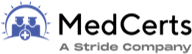 19